Fig. 8. Plagioclase endmember An vs Or (mol %) plots. (a) Composite diagrams for individual analysis points on ...
J Petrology, Volume 38, Issue 5, May 1997, Pages 581–624, https://doi.org/10.1093/petroj/38.5.581
The content of this slide may be subject to copyright: please see the slide notes for details.
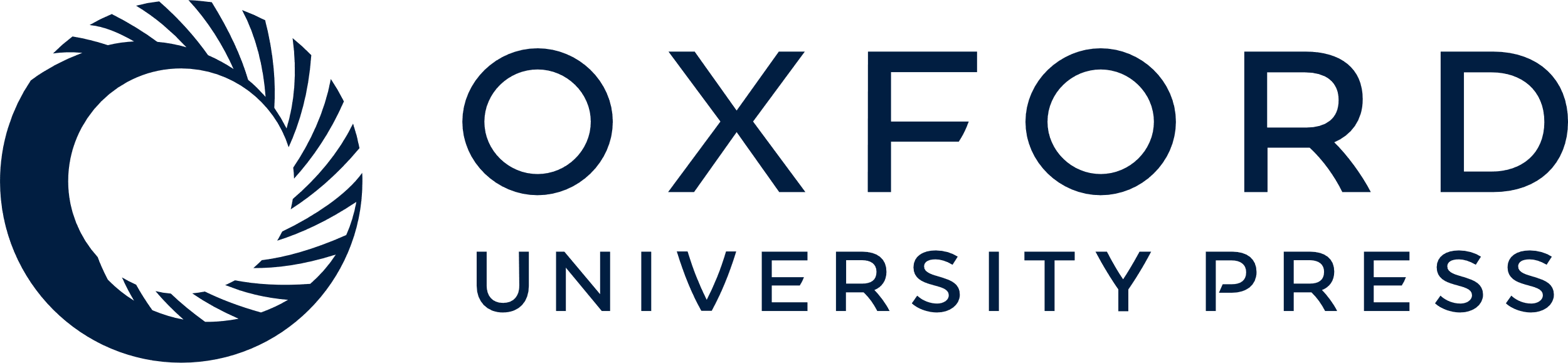 [Speaker Notes: Fig. 8. Plagioclase endmember An vs Or (mol %) plots. (a) Composite diagrams for individual analysis points on multiple plagiocase grains in xenoliths collected from cones A, B, and C, southern flank of Mauna Kea volcano, compared with a compositional field of plagioclase from Kilauea volcano tholeiitic lavas and gabbros (data from Moore et al., 1980; Ho & Garcia, 1988; Garcia et al., 1989, 1992; Helz & Wright, 1992, Fodor & Moore, 1994).(b) Examples of compositional zoning per sample, sometimes extreme, as in gabbronorite A5, and sometimes limited in An but relatively extensive in Or, as in fine-grained gabbronorite C4.(c) An–Or diagrams for fine- and coarse-grained portions of grain-size composite gabbro xenoliths. In general, fine grained portions have plagioclase with higher An contents than coarse-grained portions, but there is substantial overlap.


Unless provided in the caption above, the following copyright applies to the content of this slide: © Oxford University Press 1997]